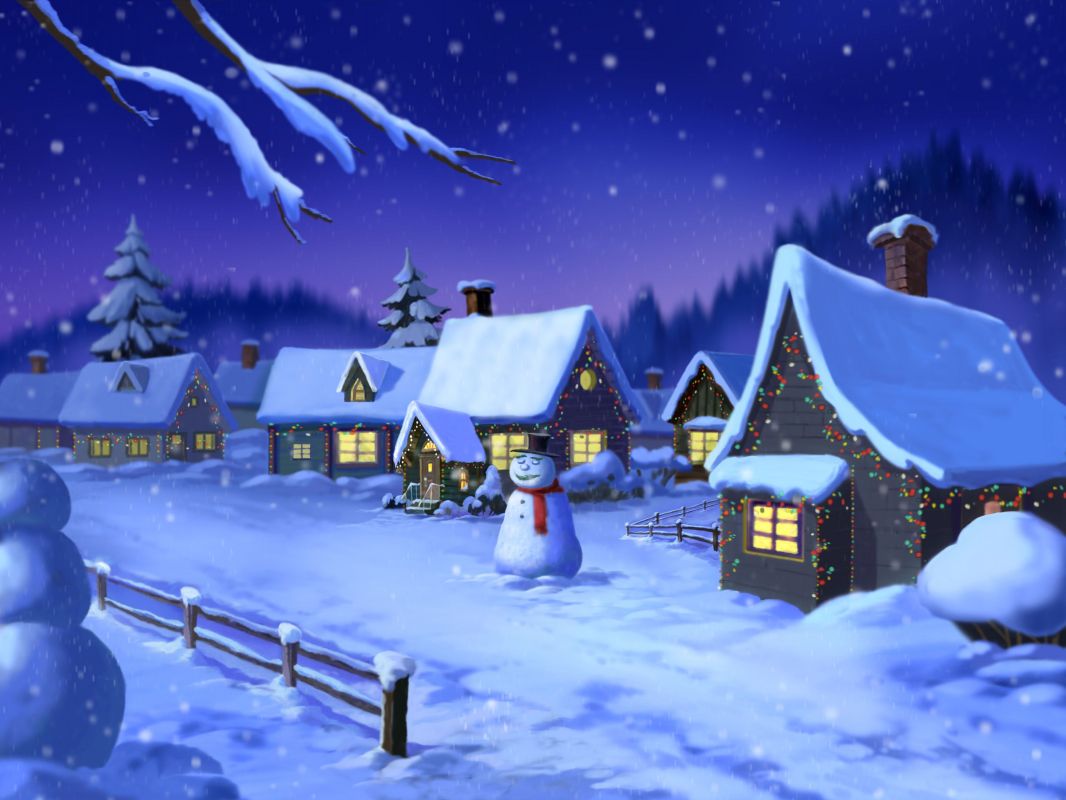 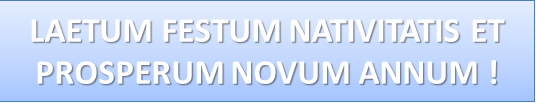 LAETUM FESTUM NATIVITATIS ET PROSPERUM NOVUM ANNUM !
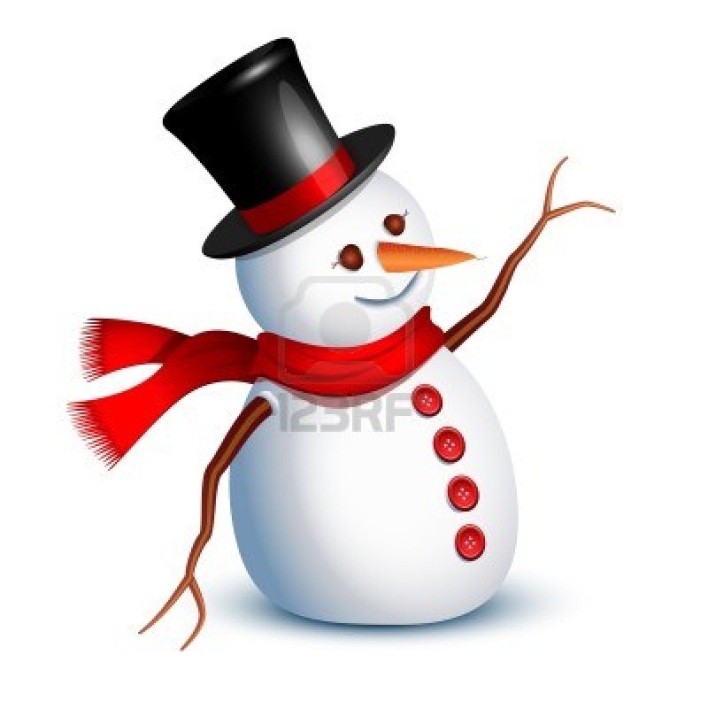